Паспорт проекта  «Оптимизация процесса организации игрового пространства во время самостоятельной  деятельности  детей в центрах активности»
Общая информация
Наименование органа местного  самоуправления: :  Управление образования администрации Яковлевского городского округа
Наименование отдела : муниципальное бюджетное дошкольное образовательное  учреждение «Центр развития ребенка – детский сад «Золотой ключик» г. Строитель Яковлевского городского округа»
Границы процесса: от  создания педагогом  условий  для самостоятельной  деятельности  в  игровых центрах, до наведения порядка в центрах активности.
Дата начала  проекта: 10.06.2020 г. 
Дата окончания проекта: 23.10.2020 г.
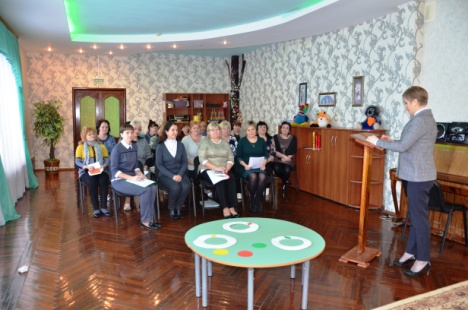 Фотография
Обоснование выбора процесса
1. Длительный процесс подготовки к игровой деятельности.
2. Отсутствие маркировки в центрах активности.
3. Отсутствие   алгоритмов деятельности.
4. Наличие конфликтных ситуаций за определение игрового пространства, за право играть с той или иной игрушкой.
Цели проекта
Сокращение времени по организации игрового пространства во время самостоятельной  деятельности  детей в центрах активности с  65мин до 55 мин;
Эффекты проекта
1. Сокращение времени на организацию игровой деятельности (с 10 – 15 мин до 3 – 4 мин.)  и на наведение порядка после игры  (с 12 – 13 мин. до 3-5 мин.).
 Увеличение времени непосредственно игровой деятельности ( с 20 – 30 мин. до 34 – 44 мин.)
2. Дети систематизируют материал, объединяют его по общим признакам, находят  способы решения конфликтных ситуаций, выполняют правила поведения в общественном месте.
1
Команда проекта
Руководство проектом
Заказчик проекта
Руководитель проекта
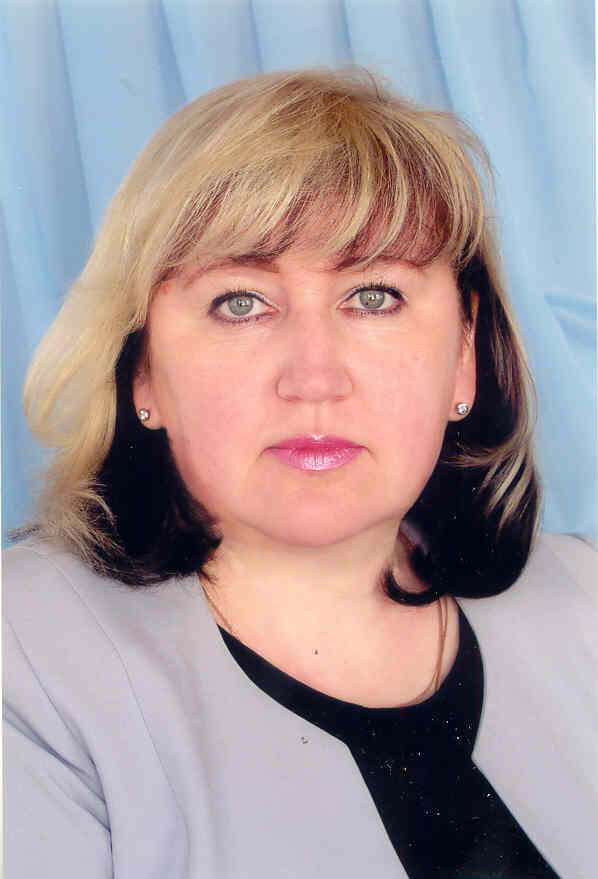 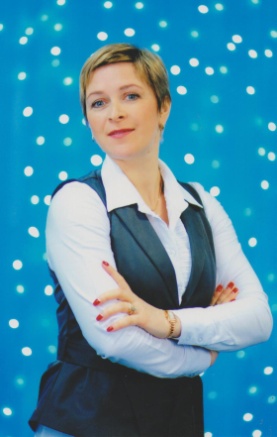 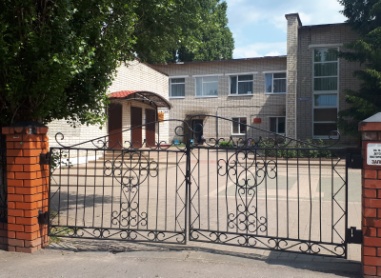 Воробьева  Т.А., заведующий
Никулина О.Н., старший воспитатель
Рабочая группа проекта
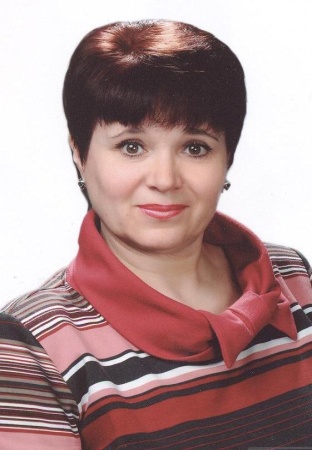 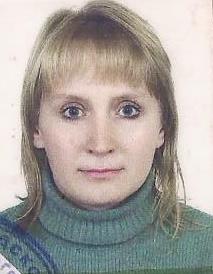 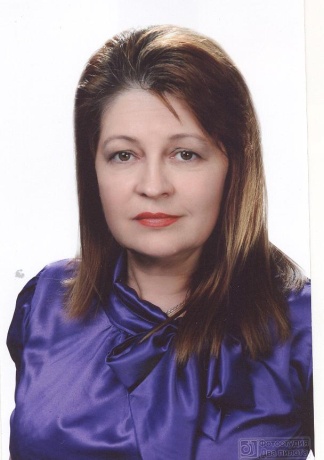 Шепелева О.Г., 
педагог - психолог
Рябоконь Е.А. ,
воспитатель
Зотова  М.А., 
ответственный за ведение сайта
2
Введение в предметную область(описание ситуации «как есть»)
Карта текущего состояния процесса «Оптимизация процесса организации игрового пространства во время самостоятельной  деятельности  детей в центре активности»
6
1
2
4
ШАГ 4
ШАГ 1
3
ШАГ 3
ШАГ 2
Воспитатель 

Просьба воспитателя о наведении порядка в игровых зонах



(2 -3  мин.)
Дети


Непосредственно игровая деятельность 


(20-30 мин.)
ВХОД
Воспитатель

Создание педагогом условий для самостоятельной деятельности в игровых центрах

(1 - 2 мин.)
Дети

Выбор  детьми игр и зон для организации игровой деятельности

(10 - 15 мин.)
5
ШАГ 5
Дети 

Наведение порядка в центрах активности

 (10 – 15 мин.)
ВПП (время протекания процесса) 43 – 65 мин.
ВЫХОД
1. Длительный процесс подготовки к игровой деятельности.
2. Отсутствие маркировки в центрах активности.
3. Отсутствие   алгоритмов деятельности.
4. Наличие конфликтных ситуаций за определение игрового пространства.
5. Длительный процесс наведения порядка в центрах активности.
6. Наличие конфликтных ситуаций за выбор игр, игрушек.
3
Введение в предметную область(описание ситуации «как есть»)
Пирамида проблем
Не выявлены
Не выявлены
1. Длительный процесс подготовки к игровой деятельности.
2. Отсутствие маркировки в центрах активности.
3. Отсутствие   алгоритмов деятельности.
4. Наличие конфликтных ситуаций за определение игрового пространства.
5. Длительный процесс наведения порядка в центрах активности
6. Наличие конфликтных ситуаций за выбор игр, игрушек.
1
2
3
4
5
6
4
Анализ проблем процесса  «Оптимизация процесса организации игрового пространства во время самостоятельной  деятельности  детей в центре активности»
Экономия  времени, мин.
Решение
Проблема
11
Созданы маркировки и алгоритмы деятельности
Длительный процесс подготовки к игровой деятельности.
Отсутствие маркировки в центрах активности.
Созданы маркировки  для быстрого нахождения нужных игр
Проведено зонирование игрового пространства с указанием центров активности.
Наличие конфликтных ситуаций за определение игрового пространства.
Длительный процесс наведения порядка в центрах активности
Используются  маркировки и визуальные подсказки  в центрах активности
1
14
Созданы  алгоритмы   деятельности


Укомплектованы  игровым оборудованием центры активности  с учетом заинтересованности всех детей
Отсутствие   алгоритмов деятельности.
Наличие конфликтных ситуаций за выбор игр.
5
Введение в предметную область(описание ситуации «как Будет»)
Карта целевого состояния процесса «Оптимизация процесса организации игрового пространства во время самостоятельной  деятельности  детей в центре активности»
6
ШАГ 1
ШАГ 2
ШАГ 4
ШАГ 5
ШАГ 3
Дети


Выбор  детьми игр и зон для организации игровой деятельности

 (3 – 4  мин.)
Воспитатель

Просьба воспитателя о наведении порядка в игровых зонах



(1 - 2  мин.)
Руководитель 

Наведение порядка в центрах активности
(2 - 3 мин.)
Воспитатель

Создание педагогом условий для самостоятельной деятельности в игровых центрах

(1 - 2 мин.)
Дети

Непосредственно игровая деятельность 



(34 – 44 мин.)
ВХОД
ВЫХОД
ВПП (время протекания процесса)  41–  55 мин.
6
Достигнутые результаты (было и стало)
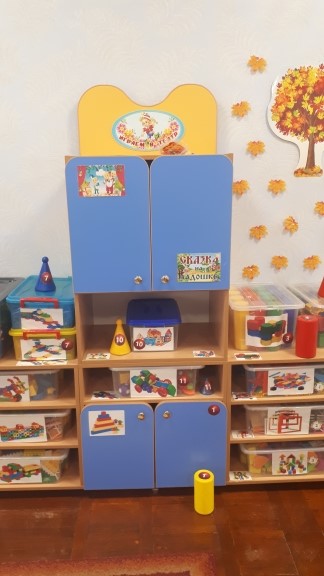 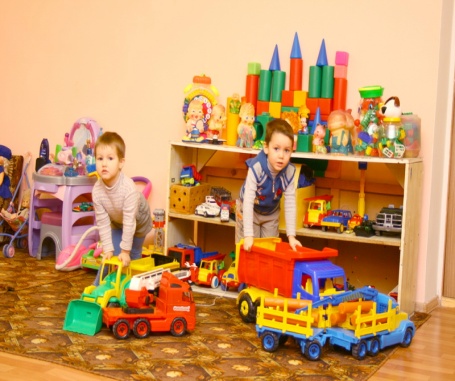 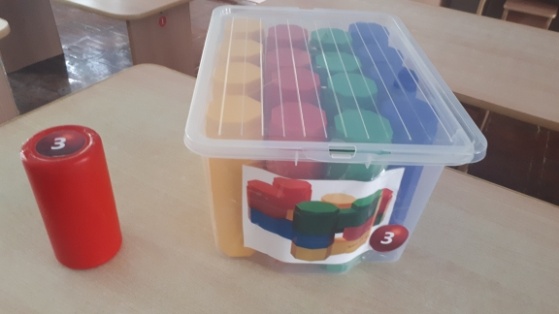 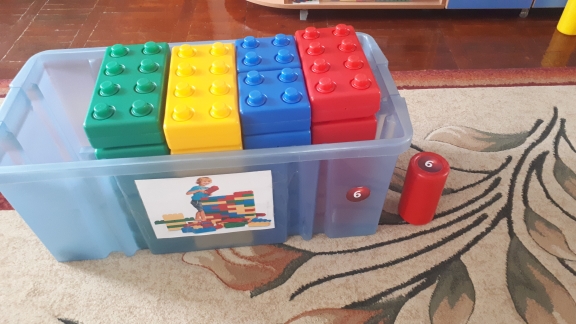 7
Достигнутые результаты (было и стало)
8